Werkveld overleg 10-10-2023
Jacqueline Le Sage
Claudia Kas
Diana van Hooft
Saskia Baarendse 
Kursad Ekiz
Fabienne de Bruijn
Sanne Bijlsma
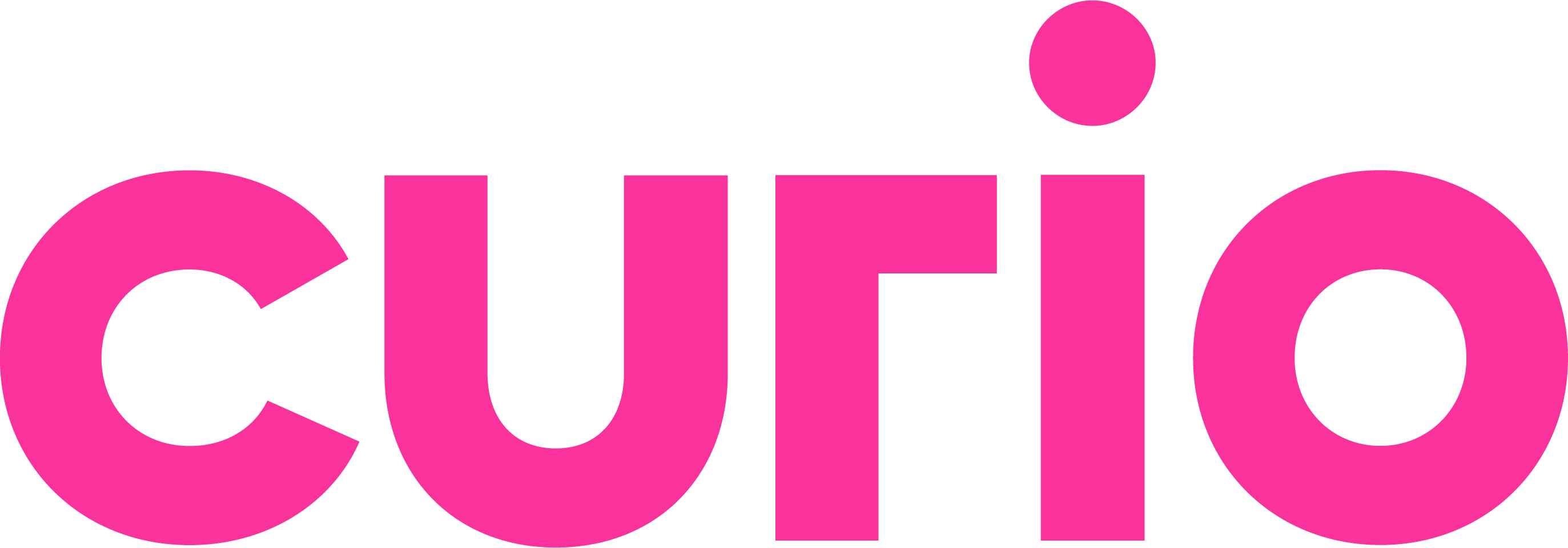 1
Agenda
01.
02.
03.
04.
05.
06.
Mededelingen
Intro en thema’s
World Café probleemboom (15 min, in lokaal 1C09 & 1C05)
Wissel (5 min)
World Café droomboom (15 min, in lokaal 1C09 & 1C05)
Plenair inzichten delen (15 min, in personeelskamer 2D04)

Borrel!
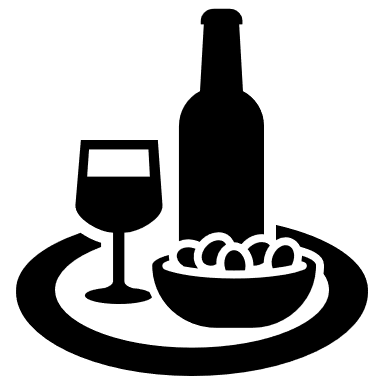 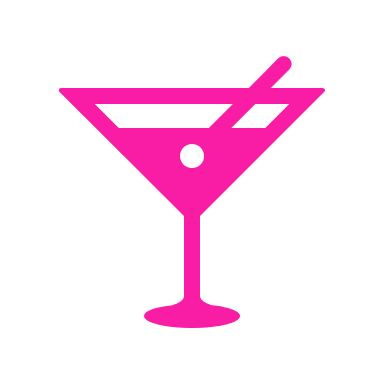 2
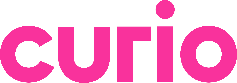 1 november 2019
Mededelingen
1. 2. 3.  4
Hepatitis inentingen – let op! 
Vacatures en info delen 
Werktijdenregeling Directory Listing of ./ (ZW FileShare) (curio.nl)
Bijeenkomst Transvorm 23 November
Special: Vertrouwen in vakmanschap | Transvorm


Leven Lang Ontwikkelen bij Curio

Toestemming foto’s
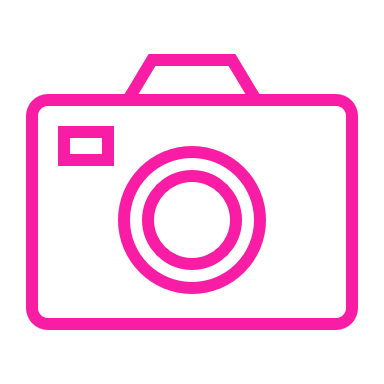 3
1 november 2019
Behoeftepeiling LLO
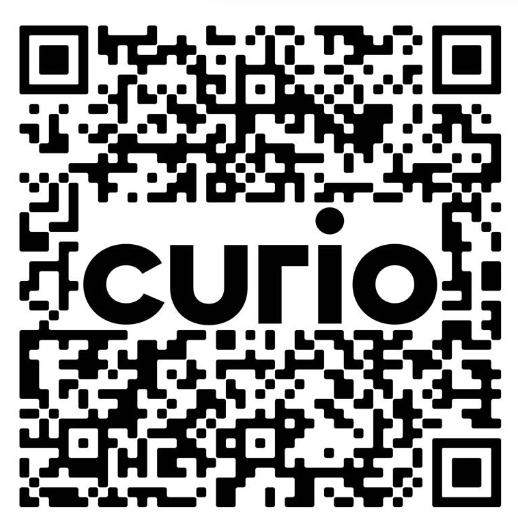 Een korte vragenlijst om descholingsbehoefte van de organisatie in kaart te brengen.

.
Thema’s
Stellingen vanuit de enquête:
De huidige theorie sluit niet aan op de praktijk (Fabienne)

Studenten kunnen klinisch redeneren niet toepassen (Maaike)

Studenten kunnen niet reflecteren (Saskia)

De begeleiding en ondersteuning van de studenten verloopt niet goed (Jacqueline)

Studenten voldoen niet aan de beroepshouding (Claudia)
5
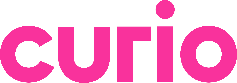 1 november 2019
World café probleemboom (15 min)
Op de oranje post-its beschrijf je per post-it de gevolgen
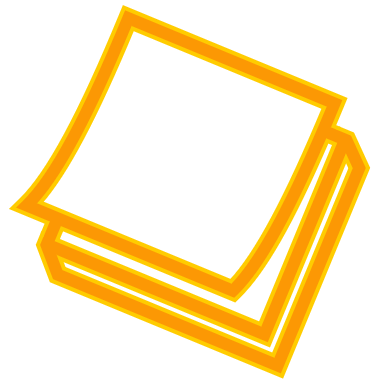 Stap 2
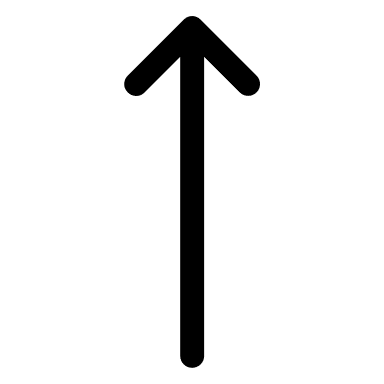 Probleem is al beschreven
Op de roze post-its beschrijf je de oorzaken van het probleem
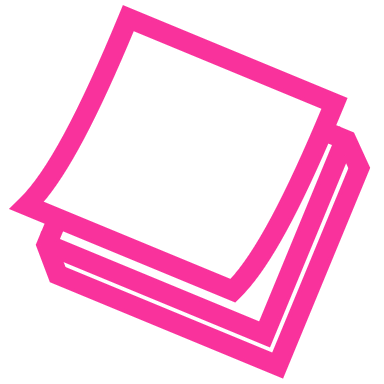 Stap 1
6
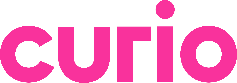 1 november 2019
Voorbeeld probleemboom
Op de oranje post-its beschrijf je per post-it de gevolgen
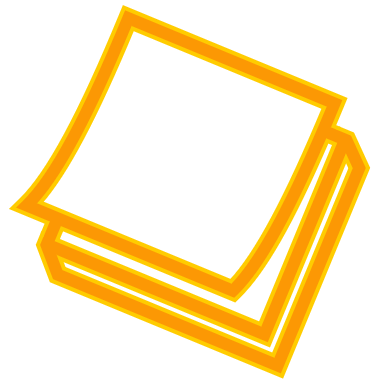 Stap 2
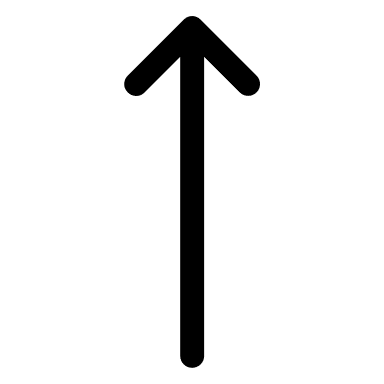 Probleem is al beschreven
Op de roze post-its beschrijf je de oorzaken van het probleem
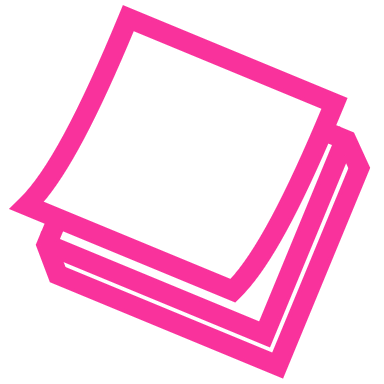 Stap 1
7
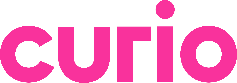 1 november 2019
Wissel!5 minutenVan probleemboom naar een ander thema en aan de slag met de droomboom
8
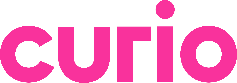 1 november 2019
World café droomboom (15 min)
Op de groene post-its beschrijf je per post-it de uitkomsten die je verwacht na het streven van de voorwaarden
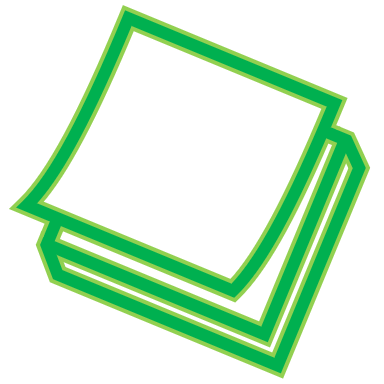 Stap 2
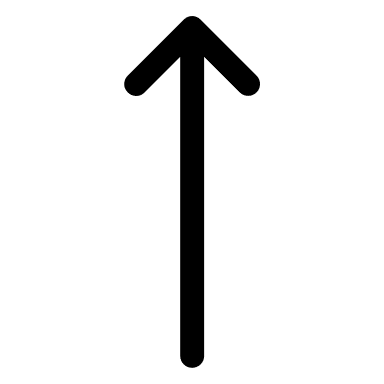 Doel staat al beschreven
Op de blauwe post-its beschrijf je aan welke voorwaarde het doel moet voldoen
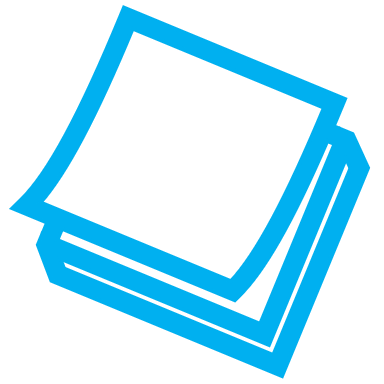 Stap 1
9
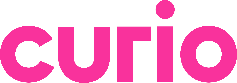 1 november 2019
Plenair inzichten delen in teamkamer 2D04
Vertel met je groepje waarmee je aan de droomboom hebt gewerkt:

Wat je hebt gedaan
Wat heeft het opgeleverd
Wat is er nodig om het probleem te vervolgen en naar het doel te werken?
10
1 november 2019
De uitkomsten van de probleem en droombomen worden geanalyseerd en wordt terug gekoppeld in het WOZO en met jullie via de BPV-site. We maken een plan hoe we de oplossingsrichtingen verder kunnen uitwerken. Mocht je zelf nog leuke ideeën, toevoegingen etc hebben, laat het weten! 

Stuur een mail naar f.debruijn@curio.nl
bedankt
11
1 november 2019
Borrel!!In de personeelsruimte 2D04+ Plenair
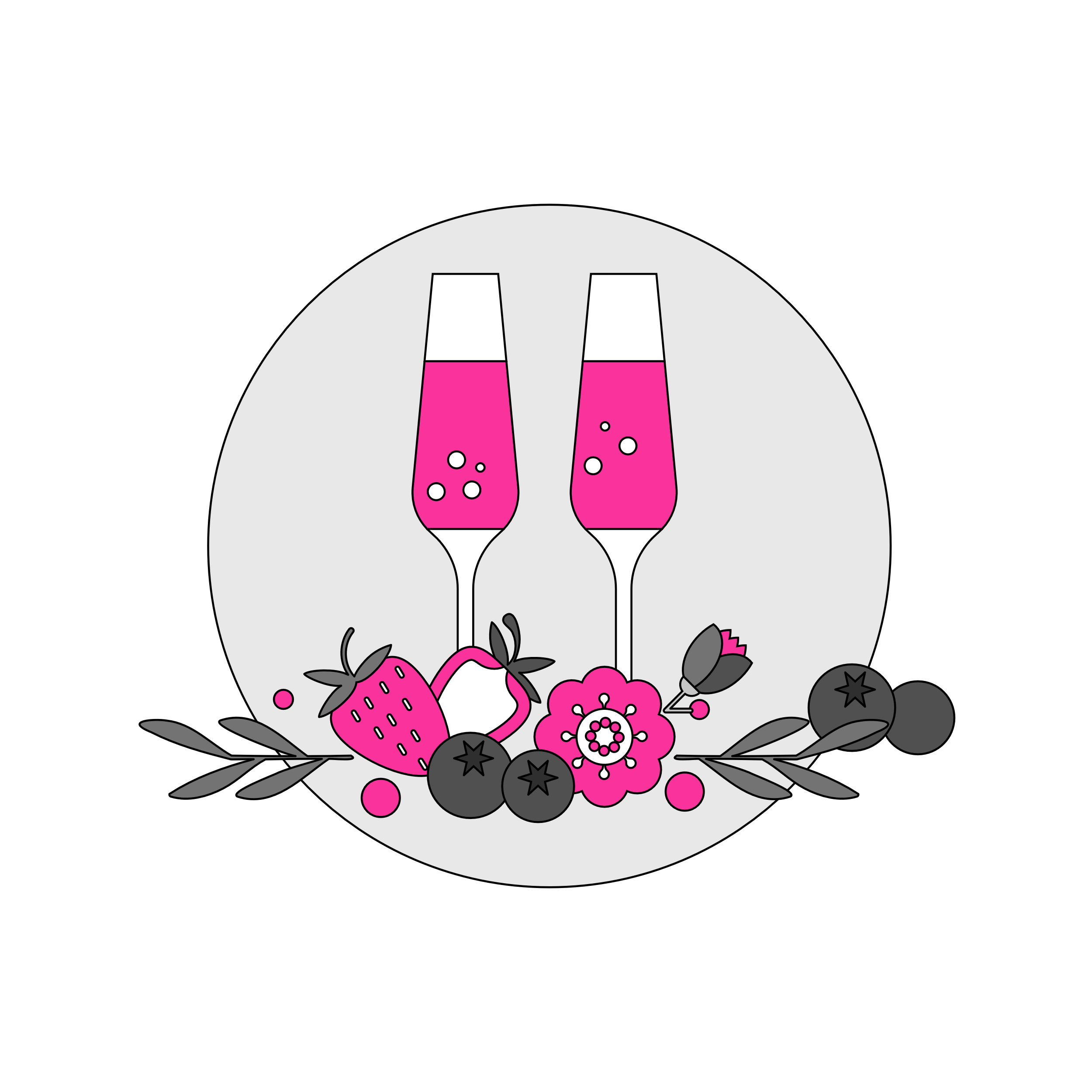 12
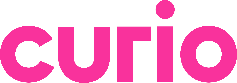 1 november 2019